Spring Bootstrap 2021
Richard Woods, State School Superintendent
GaDOE Updates
Matt Jones, Chief of Staff
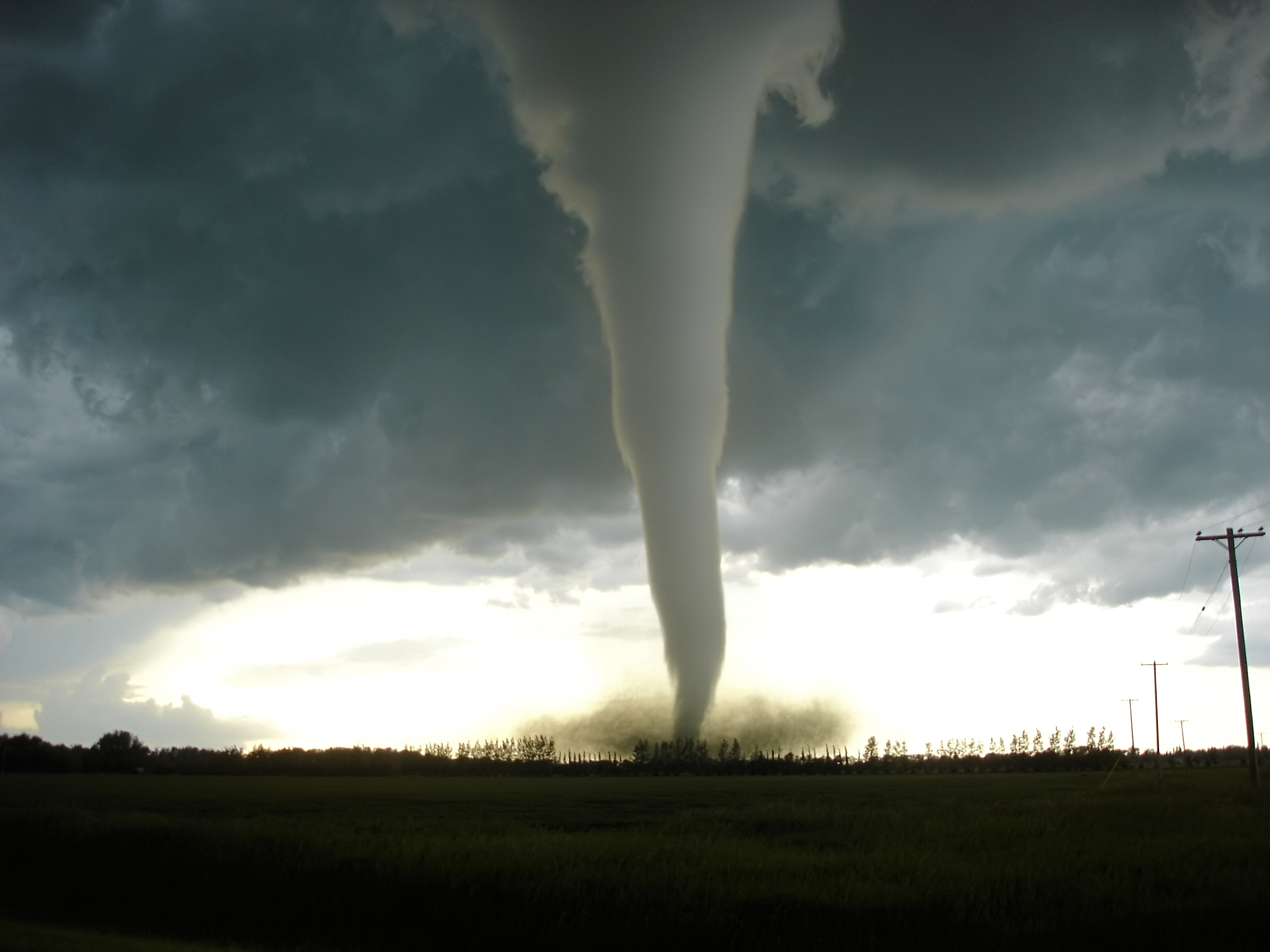 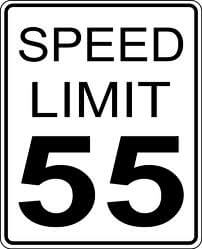 4/16/2020 All DOE Staff Meeting
“
“
Compassion over compliance
-- Superintendent Woods, 4/17/20
Rapidly Responding
Aggressively sought relief and support for schools
1st state in nation to suspend testing, teacher eval., and accountability last year
Expanded connectivity (WiFi, rangers, extenders) and negotiated statewide contracts for devices and internet
Received USDA meal waivers (190+ million meals served since March 2020)
Granted blanket waivers to all districts (amending performance contracts)
One of the first states in the nation to request continuation of federal waivers this year (with the support of Gov. Kemp)
Worked to remove the high-stakes consequences of testing (20% EOC rule, promotion/retention)
Though USED did not grant complete waivers, Georgia’s approach became a national model
Rapidly Responding (cont.)
Partnership with and leadership of Governor Kemp
Support for federal waivers, lowering EOC weight, reducing number of high-stakes tests
Protecting local control and autonomy; keeping economy open = preserving public education funding
Used our agency’s CARES funding to shore up the budgets of districts and partners – not our own budget (despite decades of funding cuts to the agency):
Fully offset funds districts lost to private schools (equitable services)
Fully offset funding cuts made to the RESAs; CTAE extended day/yr. & CTSOs
Additional funding for GNETS and supporting SWD
Reimbursing Families of Children with Disabilities
$10 million approved in the state budget
Collaboration between OBP and GaDOE
Reimbursement based on specific instructional expenses incurred during the pandemic
Families apply only at: https://tinyurl.com/swdreimbursement 
Deadline: May 14, 2021
Families will need GTID (to confirm their child has an IEP)
Connectivity
Bandwidth & WiFi
Doubling bandwidth (from 100Mbps to 200Mbps) to all schools via PeachNet by July 2021
Just received approval for external WiFi antennas for all schools
Broadband
Governor Kemp announced a $47 million push to expand rural broadband through the EMCs
Developed broadband heat map to target state and federal resources: https://tinyurl.com/gabroadbandmap
Assessment & Accountability
Testing
Per federal requirements, tests must be offered to all students, but students learning virtually should not be marched into school building just to take tests
Accountability
Per USED’s approved waiver, no CCRPI scores, but pieces of data will be publicly reported (with proper context, but test scores and other data are public record and can be requested by media/public)
All accountability data will be loaded on a separate dashboard for public reporting purposes – but not on the CCRPI page
Recognizing Resiliency
2020-2021 School Year
Had to become both public education and public health experts
Vast majority of our schools stayed open and offered in-person instruction
Vast majority of our schools operated dual instructional models (virtual and in-person) at-scale
Renewed appreciation for what we do each day – schools are cornerstones of communities
Teachers and support staff seen as heroes
Recognized a need to connect with our communities
Recognizing Resiliency (cont.)
Realized a false premise of prior education reforms (NCLB, RT3):
6+ year arc that started before the pandemic
2021 GaDOE Legislative Priorities
Provide additional funding for transportation costs for school districts.
Amended FY21 budget: additional $40+ million for additional 520 buses
Promote changes to allow districts to utilize retired educators full time to fill high-need teaching positions.
HB385 – TRS Return to Work bill: eligible to pass in 2022; GaDOE & GaPSC will determine high needs areas by RESA
Pursue robust Teacher Pipeline legislation.
SB88 –Teacher Pipeline bill: collaboration with Governor’s Office
Support the creation of multiple diploma pathways.
Resolution approved by the House; letter of support from Senate leadership
K-12 Mathematics Standards Review
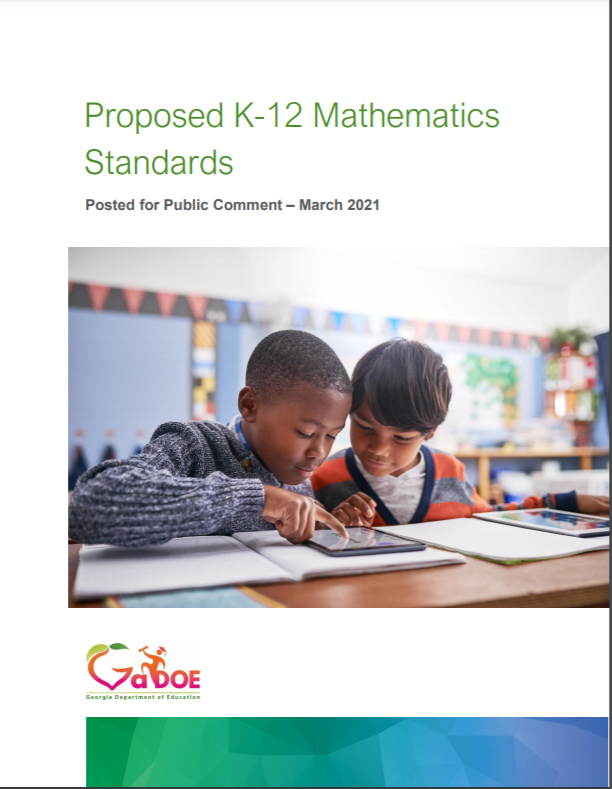 Public comment survey: bit.ly/mathsurvey21
Standards Review Process
No Changes:
Foundations of Algebra
Technical College Readiness
All mathematics standards in all courses -- K-12 -- were reviewed
18
200+
2015 Mathematics Review
Classroom Teachers and Subject Matter Experts convened in January and February
Grade/content level teams
400+
Teachers, Teacher Leaders, and Subject Matter Experts have contributed to the review and revision of the standards
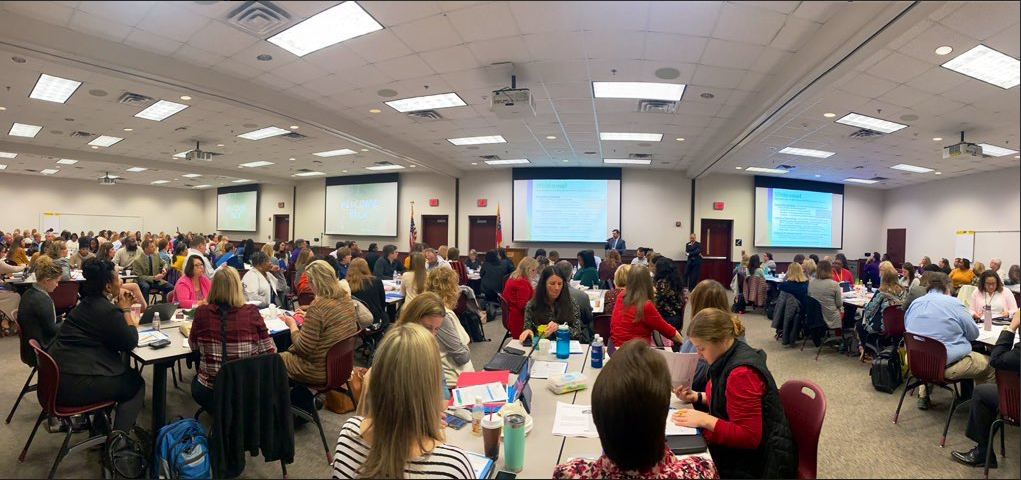 Standards Review Process (cont.)
Mathematics Standards Document
A public document – clear and accessible language; supports engagement from families, parents, and citizens  survey results, Citizens Review, novice teachers, public comment period
An instructional document – expectations for students and educators; instructional design (learning progressions, competencies, etc.) and supports (terminology, how far to go, examples, etc.)  Teacher Working Groups & Academic Review
Last review: instructional supports an afterthought vs. This review: instructional supports planned ‘in-the-room’
Strong coordination with assessment; tests to match standards updates
Timeline & Implementation
Launched Fall 2019; completed survey, Citizens Review and Teacher committees
Paused with COVID
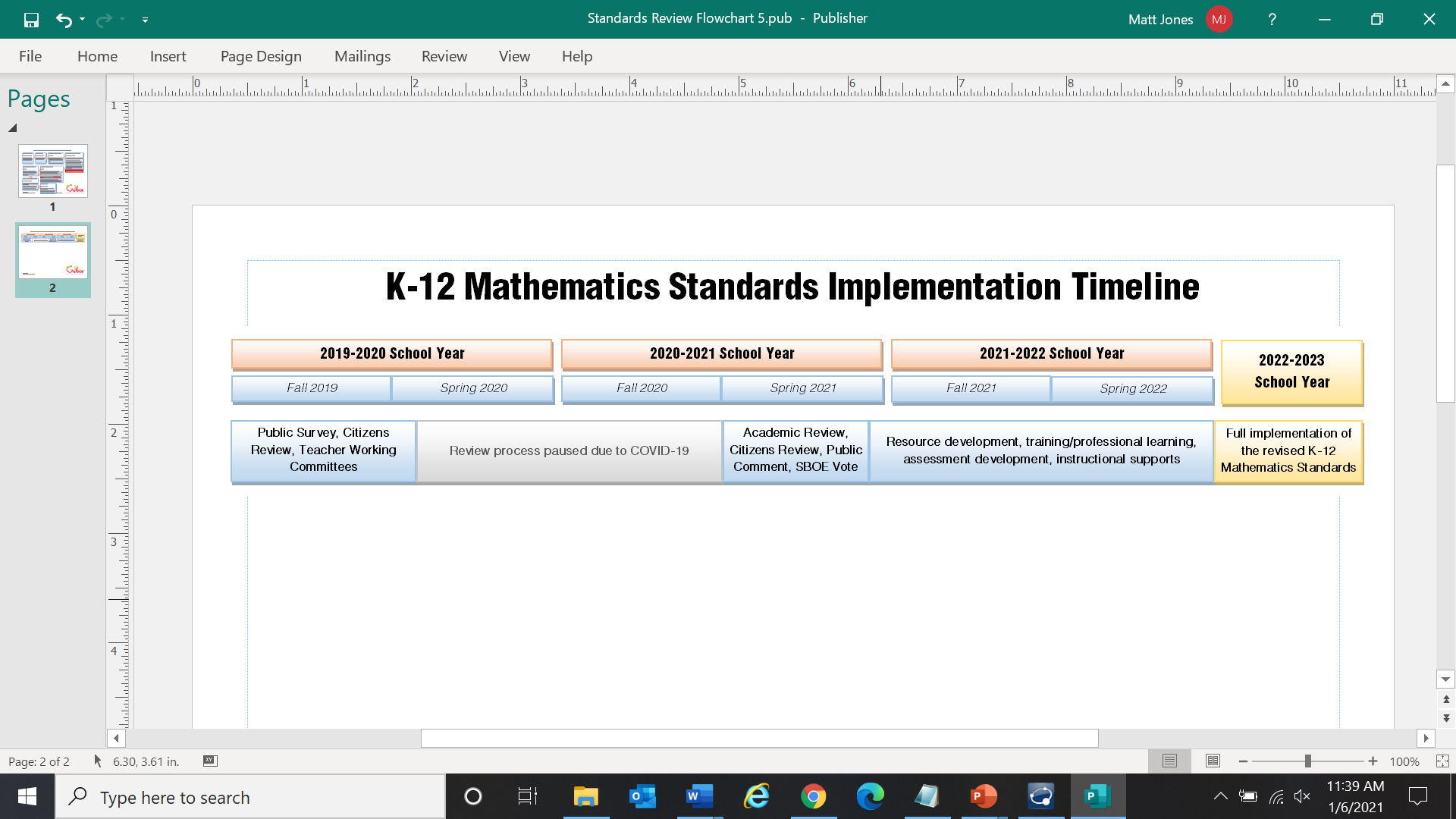 Restarted January 2021
Adopted late Spring 2021
2021-2022 school year – training
2022-2023 – implementation; students assessed
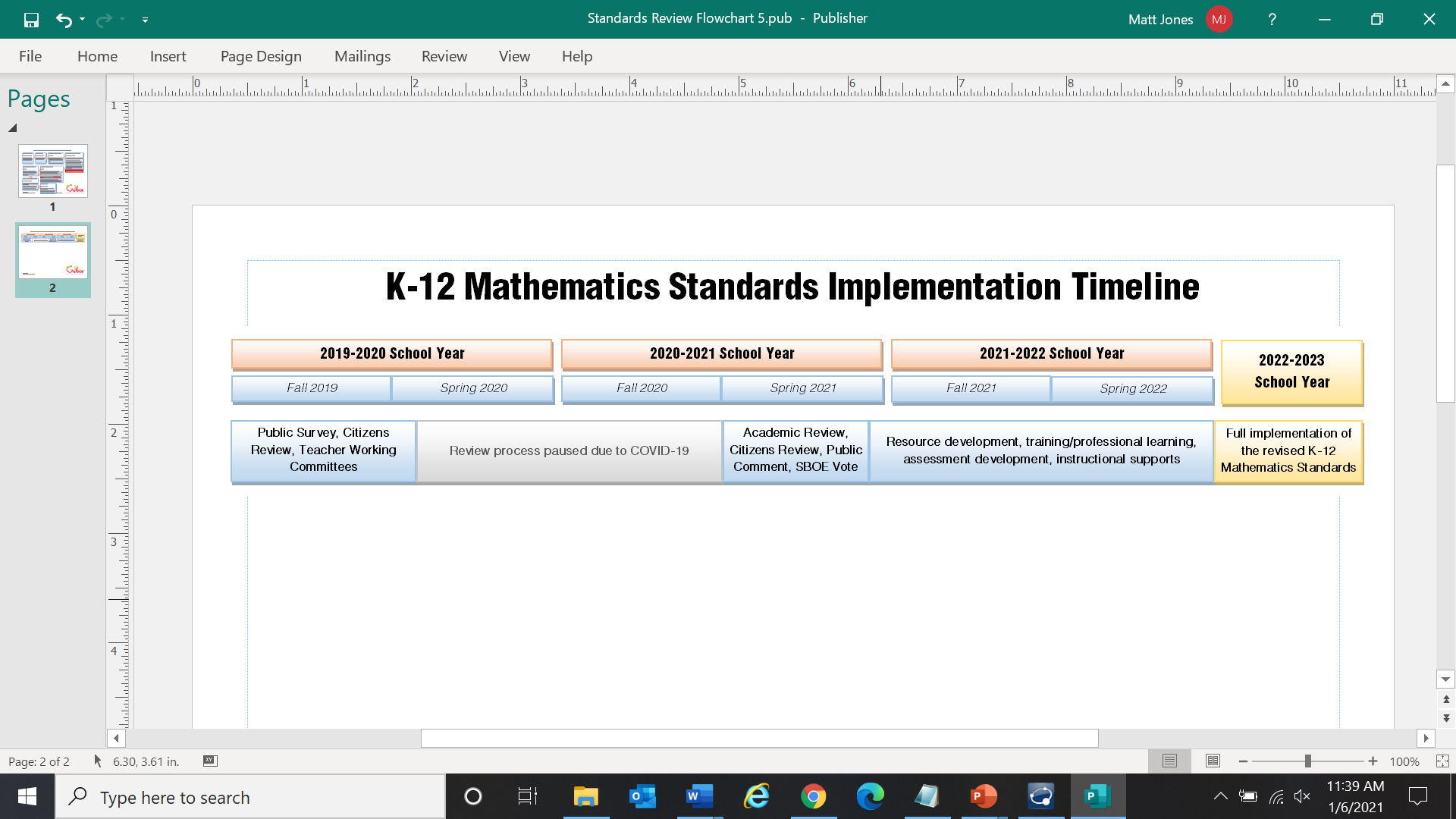 Standards Structure
Big Idea and summary of concepts in this section
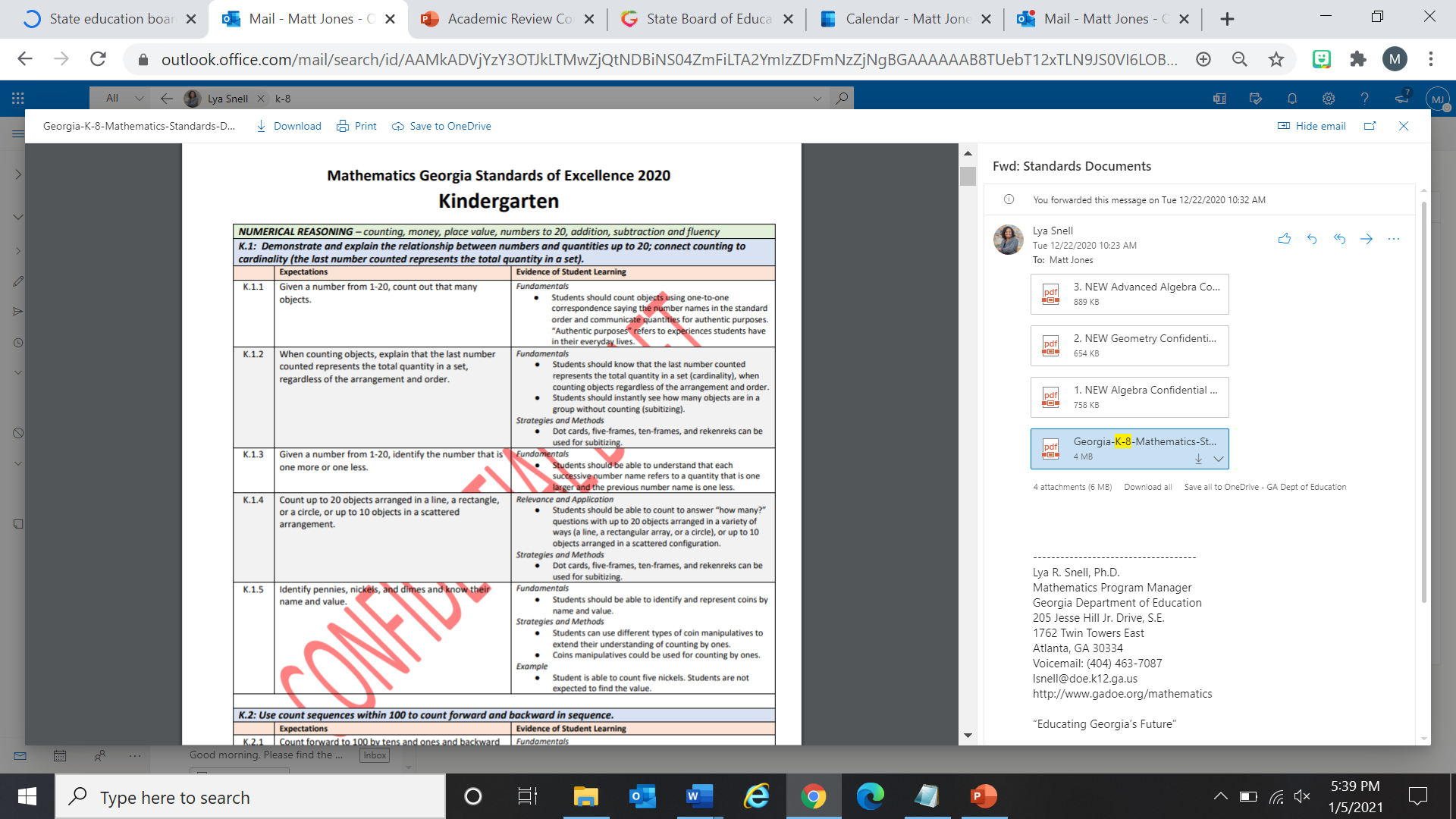 Standard
Expectations – ‘breaks down’ the standard in an instructional progression
Evidence of Student Learning – instructional supports
Instructional Supports
Developed by the same group of teachers who reviewed and made recommended revisions to the standards
Full package with built-in instructional supports that are part of the over Mathematics standards document
‘Unpacks’ the standards – takes out the guesswork from teachers, removes the heavy lift from districts, aligns with the assessments, and allows the focus to be on instructional delivery
Updated assessments (GKIDS, Milestones, GAA) to match updated standards.
Instructional Supports
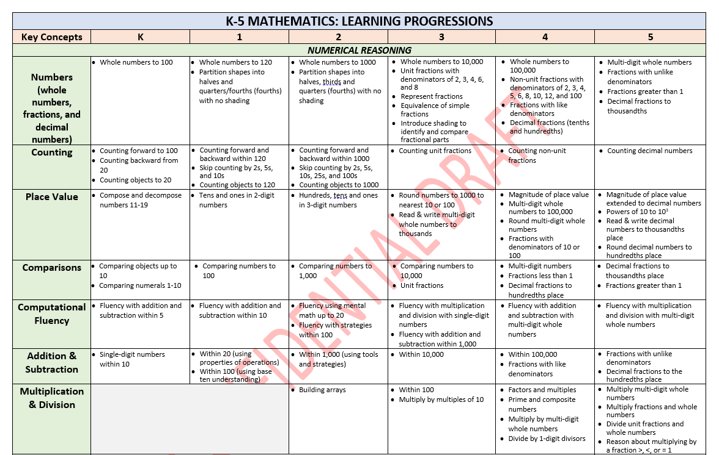 K-12 Learning Progressions
When big ideas/concepts are introduced and how they progress across grade levels
When a student is struggling, allows teachers to trace back to foundational concepts/skills
Powerful tool for both parents and educators – expectations for each grade
Instructional Supports
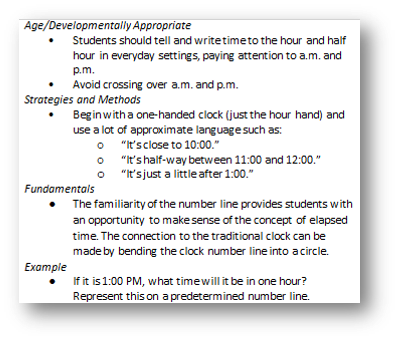 Evidence of Student Learning
Built in instructional supports and guidance
How far to go with this concept/skill?
What is age/ developmentally appropriate?
What are some examples?
What strategies and methods can students use?
What does the academic jargon mean?

Implementation: Links to videos and lessons – What does this look like in Georgia classrooms?
COVID-19 Emergency Relief Funds
ARP funds can be used through September 2024


Address budget gaps and additional incurred costs due to COVID

…but…

Be bold and innovative!
Coronavirus Emergency Relief Funds
4
Addressing Learning Loss
Learning Loss Survey Highlights
From February 8, 2021

Using formative assessments to gauge learning loss (Fall semester):
93.4% -- Yes, all students
3.6% -- Some but not all students
3% -- No

Using other metrics used to identify learning loss:
94.5% -- class/course grades and performance
87.8% -- teacher input
69.5% -- credits earned
GaDOE offered BEACON in Fall of 2020 – a 3rd-8th grade formative assessment
Over half of Georgia districts are using BEACON
Learning Loss Survey Highlights
Who will be offered extended instructional opportunities? (check all that apply)
57.9% -- targeted grade levels
61.5% -- students identified through formative assessments
30.5% -- students who have received virtual instruction
18% -- students who have received hybrid instruction
35.3% -- students who have lost instruction due to illness/quarantining
48.7% -- students with disabilities
43.9% -- English Language Learners
57.3% -- students not on track to graduate
Learning Loss Survey Highlights
Instructional strategies to address learning loss during next school year (check all that apply):
83.5% -- summer schooling/programming – 137 LEAs
68.9% -- extended day (before/after school) – 113 LEAs
16.4% -- extended school year (adding days to calendar) – 27 LEAs
82.9% -- reworking schedules within a school day – 136 LEAs
72.7% -- virtual credit recovery/remediation -- 116 LEAs
Addressing Loss
State-level Requirements
SEAs (GaDOE) must use 1% of its state activities ARP funds for afterschool learning, an additional 1% for summer learning, and 5% to address learning loss
Still waiting for guidance from USED regarding what are acceptable activities that can be funded through ARP funds
District-level Requirements
Districts must spend 20% of their ARP funds to address learning loss
Districts will be asked to upload a high-level learning loss plan as part of their budget submission to draw down ARP funding